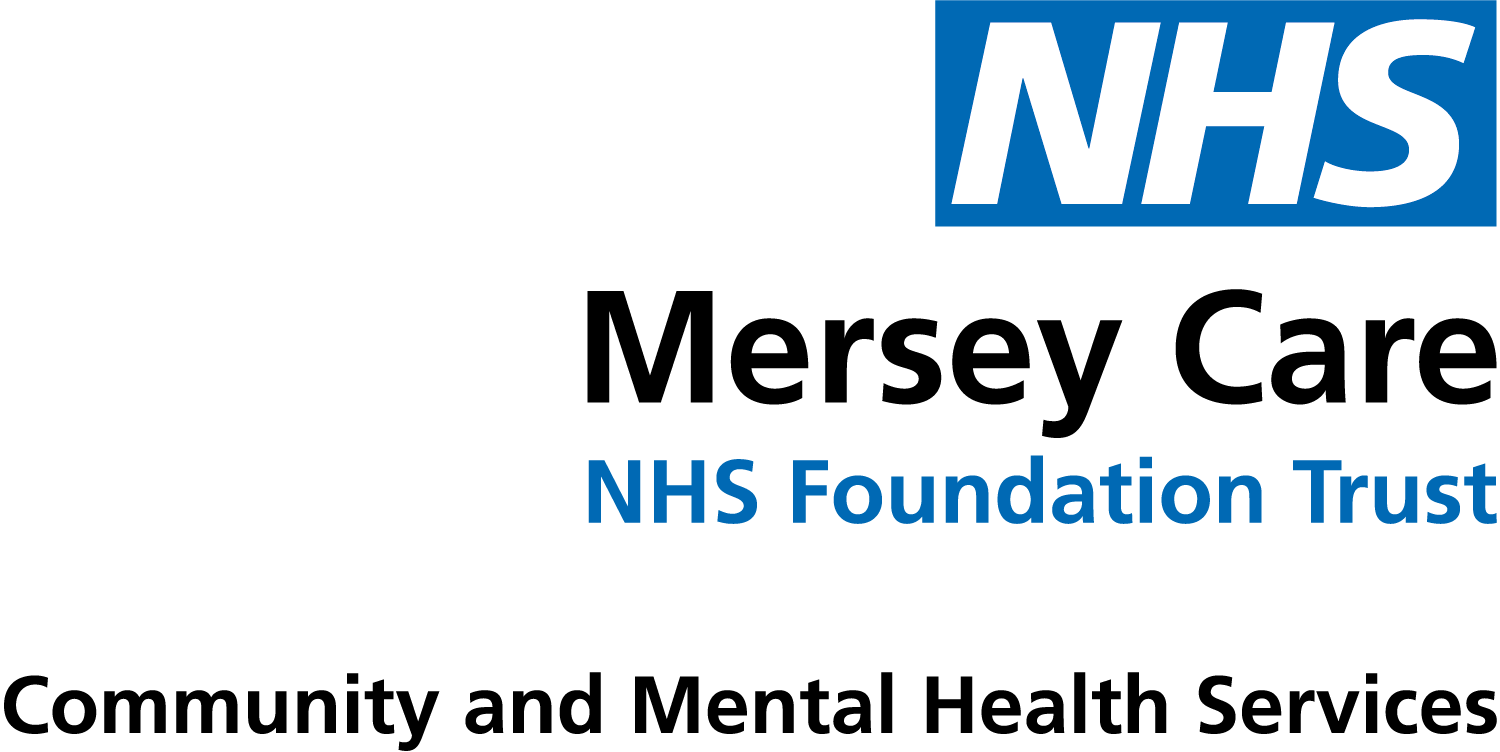 Liverpool City Region, Creating Careers
Mersey Care: Psychological Wellbeing Practitioners
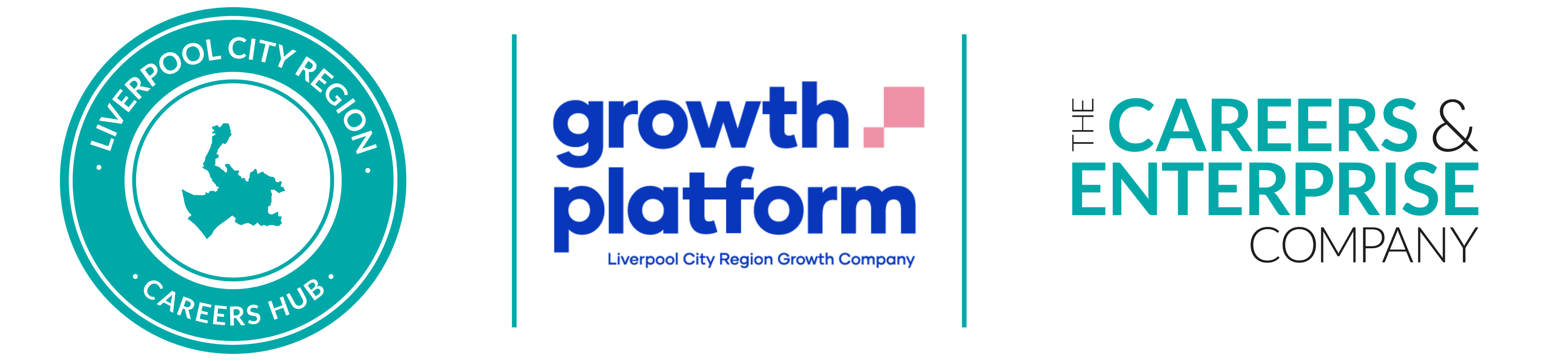 Pre work
Tasks to complete to prepare you before you watch the recording with Temi Roberts, Step 2 Lead, who manages a team of Psychological Wellbeing Practitioners at Mersey Care. 

1. Mersey Care NHS Foundation Trust support the mental and physical health of patients across Merseyside. Watch this clip to learn more about the services Mersey Care offer.
As you watch, write down all the different job roles and patient support you can see. 


2. Explore this Psychological Wellbeing Practitioner (PWP) job description.
PWP’s are required to have excellent interpersonal skills*. Using your knowledge of the role, explain why you think this is. 
*Interpersonal skills = the ability to communicate or interact well with other people.


3. There is still a stigma* surrounding mental health that can prevent people from asking for help and treatment. 
*Stigma = negative beliefs about a group of people or situation.

Why do you think this is? 


What can we do to reduce mental health stigma?


Watch clip 1 and clip 2 about mental health stigmas. As you watch, add any extra ideas to your previous two answers. 

Challenge: Using what you have learnt and the Talk Liverpool leaflet, what advice would you give to someone who is suffering from mental health problems and is afraid to seek help and is unaware of the support on offer across Liverpool City Region.
Questions to ask
Using what you have learned from your pre-work, come up with 3 questions you would like to ask about the role. Is there anything you don’t understand or would like more information on? 

1. 

2. 

3.
If any of your questions are answered during the recording, make a note of the answer next to your question. 
If you still have unanswered questions, ask your teacher to send them through to us and we will get them answered.
Useful careers tips
Whilst listening, note down any inspirational or interesting advice that you hear which could help you on your careers journey 





Now head over to your Creating Careers Roadmap to evaluate today’s session…